1
Introdução à Análise Multivariada
Prof. Dr. Marcelo Botelho da Costa Moraes
www.marcelobotelho.com
Adaptado do Material de Aula de Corrar, Paulo e Dias Filho (2007)
2
O que é análise multivariada?
“De um modo geral, refere-se a todos os métodos estatísticos que simultaneamente analisam múltiplas medidas sobre cada indivíduo ou objeto sob investigação. Qualquer análise simultânea de mais de duas variáveis de certo modo pode ser considerada análise multivariada.”
(HAIR et al., 2005, p.26)
3
Análise Multivariada
Avaliação de comportamentos e tendências para a tomada de decisão
Dados
Informação
Conhecimento
Tratamento e
Análise
Tomada de Decisão
Processo de geração de conhecimento de um fenômeno (FÁVERO et al, 2009)
4
Técnicas Multivariadas de Análise de Dados
Análise univariada: comportamento e distribuição  de uma variável isolada
Análise bivariada: associação, correlação e análise de variância relativas a duas variáveis simultaneamente
Análise multivariada: todas as variáveis são aleatórias e inter-relacionadas, de modo que seus diferentes efeitos não podem ser interpretados separadamente
5
Técnicas Multivariadas de Análise de Dados
Quantas variáveis são analisadas simultaneamente?
mais de duas
uma
duas
Análise univariada
Análise 
bivariada
Análise multivariada
Tipos de análise de dados em função do número de variáveis (FÁVERO et al, 2009)
6
Esquema de Banco de Dados
Variáveis
Matriz nxm
Observações
7
Preparação da Análise de Dados
Número de variáveis a serem analisadas ao mesmo tempo

Nível de mensuração das variáveis de interesse

Interesse descritivo ou inferencial da análise

Interesse na inter-relação ou na relação de dependência das variáveis em estudo (para duas ou mais variáveis)
8
Tipos de Variáveis
Variáveis Quantitativas
Variáveis Discretas
Variáveis Contínuas
Variáveis Qualitativas
Variáveis Nominais
Variáveis Ordinais
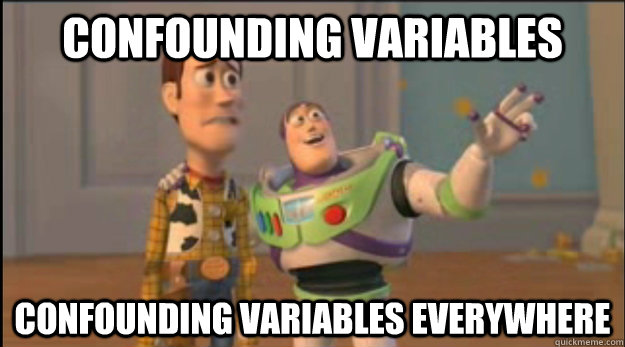 9
Regressão Múltipla
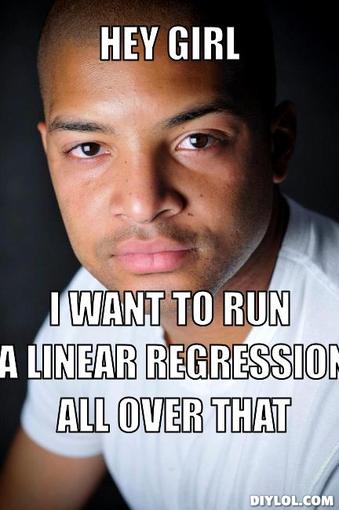 Sua ideia-chave é a dependência estatística de uma variável em relação a duas ou mais variáveis independentes.
Seus principais objetivos podem ser descritos como:
Encontrar a relação causal entre as variáveis.
Estimar os valores da variável dependente a partir dos valores conhecidos ou fixados das variáveis independentes.
10
Análise Discriminante
A variável dependente é qualitativa, podendo ser dicotômica (sim-não) ou multicotômica (alto-médio-baixo), e as variáveis independentes podem ser quantitativa ou qualitativa.
Esta técnica estatística auxilia na identificação de quais variáveis conseguem diferenciar grupos ou categorias.
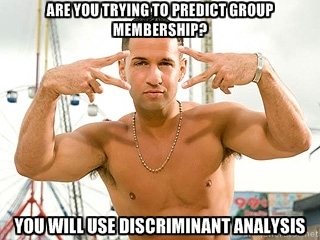 11
Regressão Logística
Técnica de análise multivariada que permite estabelecer a probabilidade de ocorrência de determinado evento para situações em que a variável dependente é qualitativa e de natureza dicotômica.
Pode ser utilizada mesmo quando alguns dos pressupostos da análise discriminante  não forem atendidos.
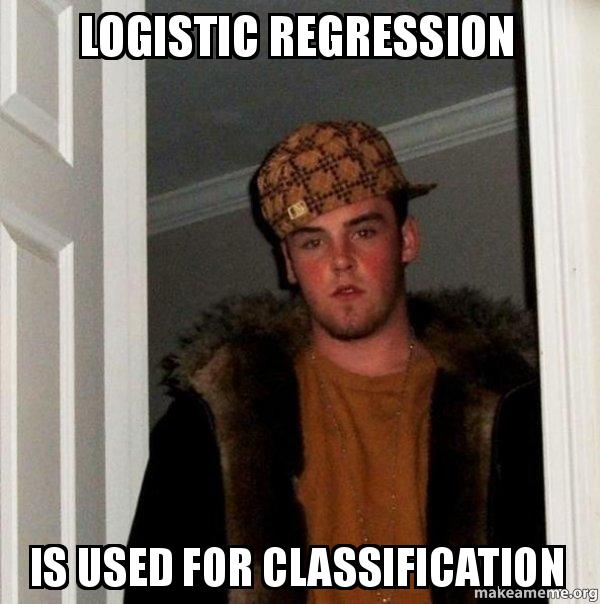 12
Análise Fatorial
É uma técnica multivariada de interdependência em que todas as variáveis são simultaneamente consideradas.
Cada variável é relacionada com as demais, a fim de estudar as inter-relações existentes entre elas, buscando a redução ou sumarização dos dados.
13
Análise de Cluster
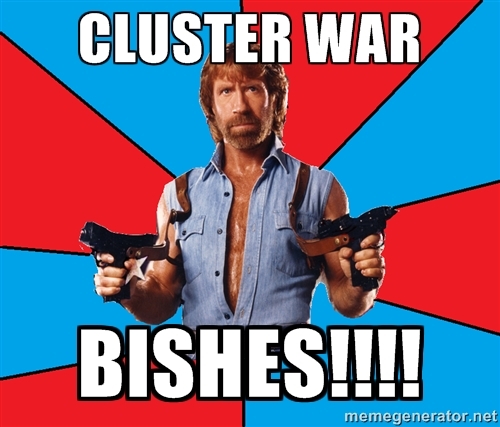 É o nome dado ao grupo de técnicas multivariadas cuja finalidade primária é agregar objetos com base nas características que eles possuem.
O objetivo é classificar uma amostra de indivíduos ou objetos em um pequeno número de grupos mutuamente excludentes, com base nas similaridades entre eles.
14
MDS
O Escalonamento Multidimensional (MDS) é um procedimento que permite determinar a imagem relativa percebida de um conjunto de objetos, transformando os julgamentos de similaridade ou preferência em distâncias representadas no espaço multidimensional.
15
O Truque!
“O truque na estatística multivariada, se existe, não está nos cálculos, fácil e rapidamente feitos num computador com software adequado instalado. O truque consiste em escolher o método apropriado ao tipo de dados, usá-lo corretamente, saber interpretar os resultados e retirar deles as conclusões corretas.” 
(Reis, 2001, p.11)
16
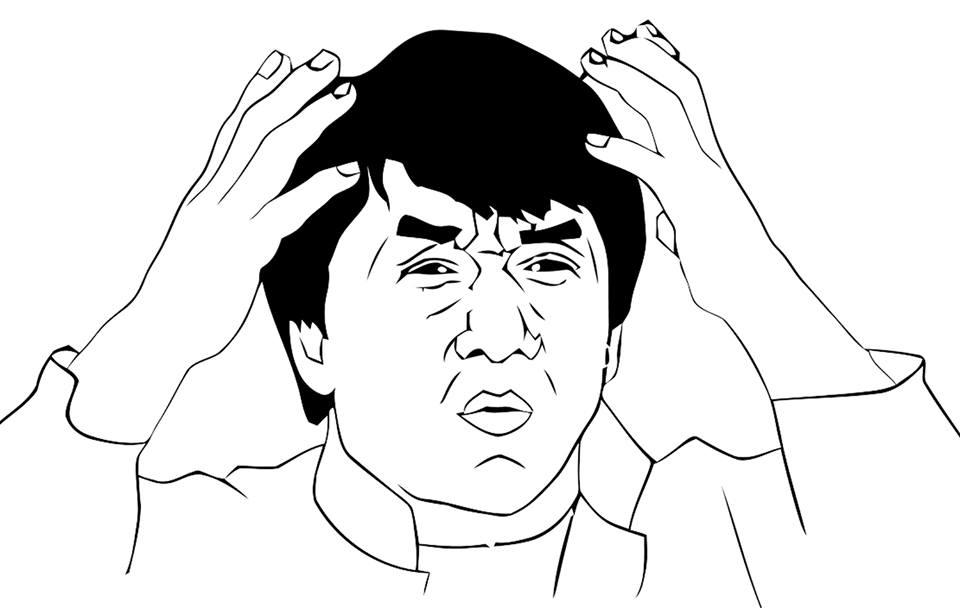 Exame Gráfico dos Dados
17
Advertência!!!
Se o pesquisador confia cegamente nessas técnicas para encontrar as respostas de suas questões sem ao menos atentar para as propriedades fundamentais dos dados que serão analisados, aumenta o risco de problemas sérios, tais como:
Uso indevido de técnicas
Violação de propriedades estatísticas
Interpretação inadequada dos resultados
18
Examine seus dados...
Existe algum problema  com meu banco de dados?

Como solucionar esses problemas?
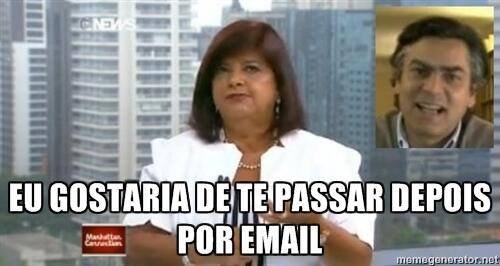 19
Estatística Descritiva
A Estatística descritiva está voltada para organizar, resumir e descrever os aspectos importantes de um banco de dados.
Sintetizar os dados pode levar a perda de informações originais. Contudo, esta perda é pequena quando comparada ao ganho que se obtém com as interpretações que são proporcionadas.
20
Média aritmética não ponderada
A média é definida como a soma das observações dividida pelo número de observações. 
Se tivermos, por exemplo, n valores, temos:
21
Desvio-Padrão
É uma medida de dispersão.
É a raiz quadrada da variância. 
Variância é definida como a média dos desvios ao quadrado em relação à média da distribuição
22
Como calcular a variância?
Para uma amostra: 



Para uma população finita:
23
Observações atípicas (outliers)
São observações com uma combinação única de características identificáveis como sendo notavelmente diferentes das outras observações.
Não podem ser categoricamente caracterizadas como benéficas ou problemáticas. 
É importante averiguar seu tipo de influência.
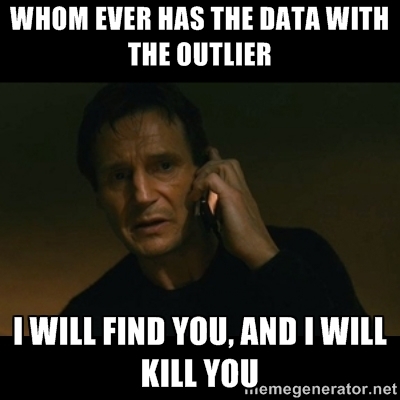 24
Classes de observações atípicas (outliers)
1º Erro de procedimento                                                 (erro na entrada de dados ou uma falha na codificação)
2º Resultado de um evento extraordinário detectável
3º Observação extraordinária inexplicável
4º Observações com valores possíveis, mas com combinação extraordinária entre as variáveis.
25
Identificação de observações atípicas (outliers)
Detecção Univariada – Casos que estão fora dos intervalos da distribuição, sendo que os principais passos deste procedimento são os seguintes:
Padronizar a variável para ter média 0 (zero) e desvio- padrão 1 (um).
Em pequenas amostras (N ≤ 80) outlier apresenta score ≥ 2,5.
Em grandes  amostras outlier apresenta score ≥ 3,0.
26
Identificação de observações atípicas (outliers)
Detecção Bivariada – Casos que estão fora do intervalo das outras observações, percebidos como pontos isolados no diagrama de dispersão (visualização gráfica).
Detecção Multivariada – Casos com as maiores distâncias no espaço multidimensional de cada observação em relação ao centro médio das observações (visualização gráfica).
27
Eliminação de observações atípicas (outliers)
Devem ser mantidas, a menos que exista prova demonstrável de que estão verdadeiramente fora do normal e que não são representativas de quaisquer observações na população.

Se as observações atípicas são eliminadas, o pesquisador corre o risco de melhorar a análise multivariada, mas limita sua generalidade.
28
Dados Perdidos (missing value)
A preocupação primária do pesquisador é determinar as razões inerentes aos dados perdidos.

O pesquisador deve compreender os processos que conduzem os dados perdidos a fim de selecionar o curso de ação apropriado.
29
Padrão de Dados Perdidos
Quando os dados perdidos ocorrem em um padrão aleatório, pode haver providências para minimizar seu efeito.
 As ações corretivas para dados perdidos somente poderão ser usadas se o processo de dados perdidos tiver um padrão aleatório, ou seja, quando o processo de dados perdidos for completamente ao acaso, pois, caso contrário, serão introduzidas tendências nos resultados.
30
Ações corretivas (remédios) para dados perdidos
Incluir somente observações com dados completos

Eliminar as observações e/ou variáveis problemáticas

Utilizar métodos de atribuição
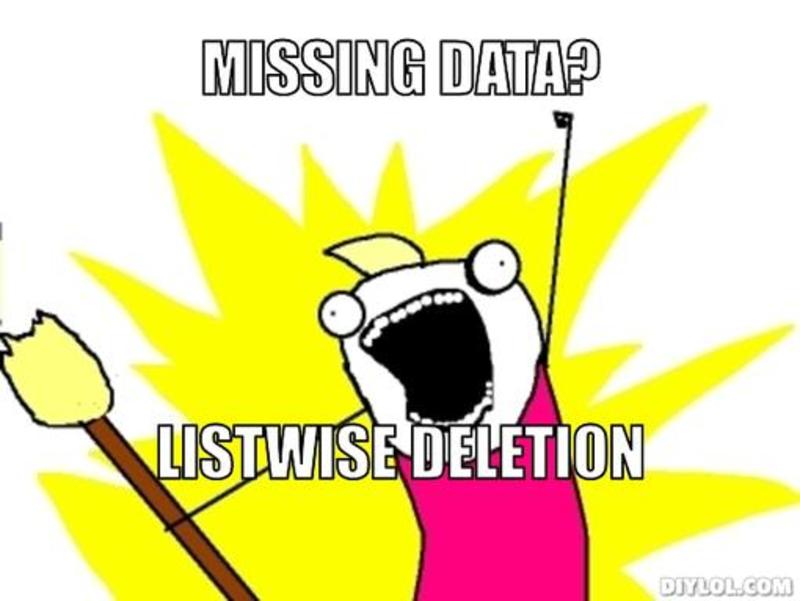 31
Incluir somente observações com dados completos
Tratamento simples e direto.

É conhecido como abordagem de caso completo.

É mais apropriado quando a extensão de dados perdidos é pequena, a amostra é suficientemente grande e as relações nos dados são tão fortes que não podem ser afetadas por qualquer processo de dados perdidos.
32
Eliminar as observações e/ou variáveis problemáticas
Pode-se descobrir que os dados perdidos estão concentrados em um pequeno subconjunto de casos e/ou variáveis, sendo que sua exclusão reduz substancialmente a extensão dos dados perdidos.
O pesquisador sempre deve considerar os ganhos na eliminação de uma fonte de dados perdidos versus a eliminação de uma variável na análise multivariada.
33
Utilizar métodos de atribuição
O método de atribuição é um processo de estimação de valores perdidos com base em valores válidos de outras variáveis e/ou observações na amostra.
Principais métodos de atribuição:
Substituição por um caso
Substituição pela média
Atribuição por regressão
34
Suposições da análise multivariada
A análise multivariada requer testes de suposições para as variáveis separadas e em conjunto.

O foco agora será o exame de variáveis individuais.

Nas aulas posteriores serão abordados os métodos usados para avaliar as suposições inerentes às técnicas multivariadas específicas.
35
Suposições da análise multivariada
As principais suposições são:
Normalidade
Homoscedasticidade
Linearidade
36
Normalidade
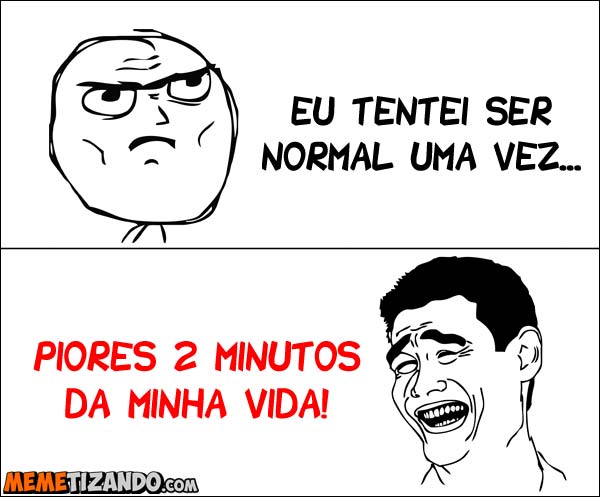 Os dados devem ter uma distribuição que seja correspondente a uma distribuição normal.
Esta é a suposição mais comum na análise multivariada.
Uma situação em que todas as variáveis exibem uma normalidade univariada ajuda a obter, apesar de não garantir, a normalidade multivariada.
37
Normalidade
O teste diagnóstico de normalidade mais simples é uma verificação visual do histograma.
Kolmogorov-Smirnov, Jarque-Bera e Shapiro-Wilks são exemplos de testes que tentam identificar se uma determinada variável possui distribuição normal.
38
Homoscedasticidade
A homoscedasticidade significa igualdade de variâncias entre as variáveis.

Se as variáveis dependentes exibem iguais níveis de variância através da escala de previsão, a variância dos resíduos deve ser constante.

Quando a variância dos termos de erro (ε) parece constante, diz-se que os dados são homoscedásticos.
39
Linearidade
A linearidade pode ser usada para expressar o conceito de que um modelo possui as propriedades de aditividade e homogeneidade. 

Os modelos lineares preveem valores que recaem em uma linha reta. 

A linearidade é uma suposição implícita nas técnicas multivariadas baseadas em medidas correlacionais de associação, incluindo regressão múltipla, regressão logística e análise fatorial
40
Linearidade
A maneira mais comum para avaliar linearidade é examinar diagramas de dispersão das variáveis e identificar padrões não lineares nos dados. 

 Um tratamento alternativo é executar uma análise de regressão simples e examinar os resíduos, uma vez que estes refletem a parte não explicada da variável dependente, qualquer parte não linear da relação despontará nos resíduos
41
Transformação de dados
A transformação de dados é executada normalmente para modificar alguma variável, com intuito de corrigir violações das suposições estatísticas e/ou melhorar as relações entre variáveis. 

As transformações podem ser tanto nas variáveis dependentes quanto nas independentes.
42
Assimetria e Curtose
Assimetria é a propriedade que indica a tendência de maior concentração dos dados em relação ao ponto central.

Curtose é a característica que se refere ao grau de achatamento. 

Medidas de assimetria e de curtose são úteis para se precaver contra erros ao estabelecer a suposição de populações distribuídas normalmente.
43
Assimetria
A medida de assimetria é baseada nas relações entre a média, mediana e moda. 
Estas três medidas são idênticas em valor para uma distribuição simétrica, mas para uma distribuição assimétrica a média distancia-se da moda, situando-se a mediana em uma posição intermediária.
A distância entre a média e a moda pode ser usada para medir a assimetria, ou seja, quanto maior é a distância, seja negativa ou positiva, maior é a assimetria da distribuição.
Distribuição Simétrica
Assimetria à direita ou positiva
Média = Mediana = Moda
Mediana
Moda
Média
44
Assimetria à esquerda ou negativa
Mediana
Moda
Média
Assimetria
Achatada com grande dispersão
Alongada com pouca dispersão
45
Curtose
Já a curtose, que representa uma medida de achatamento das distribuições, pode ser ilustrada do seguinte modo:
46
Transformações para obter normalidade
Distribuição assimétrica positiva:
Emprega-se o logaritmo das variáveis.

Distribuição assimétrica negativa:
Emprega-se a raiz quadrada das variáveis.

Distribuição achatada:
Emprega-se o inverso das variáveis (1/y e 1/x).
47
Transformações para obter homoscedasticidade
Distribuição dos resíduos:
Emprega-se logaritmo, raiz quadrada, inverso etc.

A transformação deverá ser testada para verificar se o remédio utilizado é eficiente.
48
Transformações para obter linearidade
49
Obrigado pela Atenção!!!
Até a próxima aula

mbotelho@usp.br
www.marcelobotelho.com